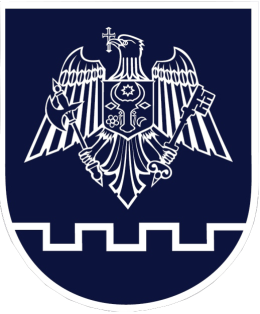 Republica Moldova
POLIȚIA DE FRONTIERĂ
Direcția regională Est
BILANȚUL ACTIVITĂȚII DIRECȚIEI REGIONALE EST pentru anul 2016
23 ianuarie 2017
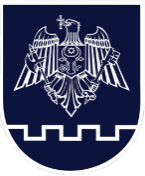 CONTROLUL FRONTIEREI DE STAT
Analiza fluxului persoanelor și mijloacelor de transport
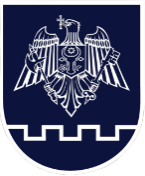 CONTROLUL FRONTIEREI DE STAT
Rețineri Punctele de trecere
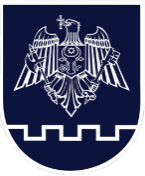 INVESTIGATII SPECIALE SI ANALIZĂ DE RISC
Activitatea de constatare  (REI-2)
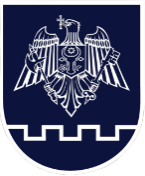 PRACTICA CONTRAVENȚIONALĂ
Analiza practicii contravenționale
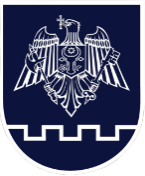 MANAGEMENT OPERAȚIONAL
Cooperarea interinstitutională
Rețineri comune cu organele de cooperare
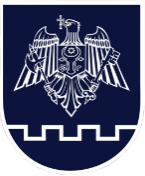 MANAGEMENT OPERAȚIONAL
Participarea la evenimente consacrate sărbătorilor locale
(14 activități)
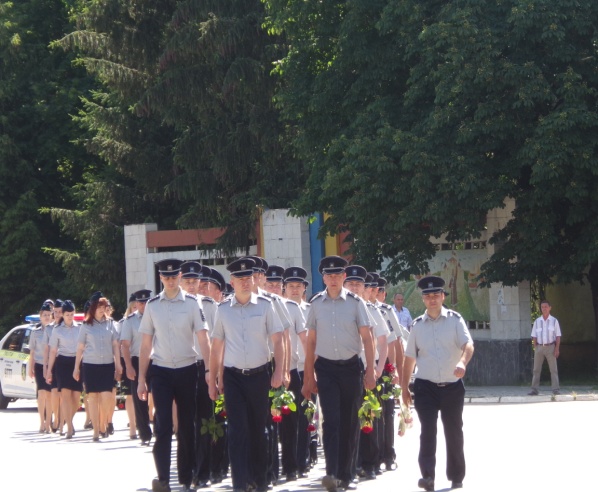 Participarea la evenimente consacrate sărbătorilor naționale
(10 activități)
Participarea la evenimentele organizate de DPF și DR Est
(8 activități)
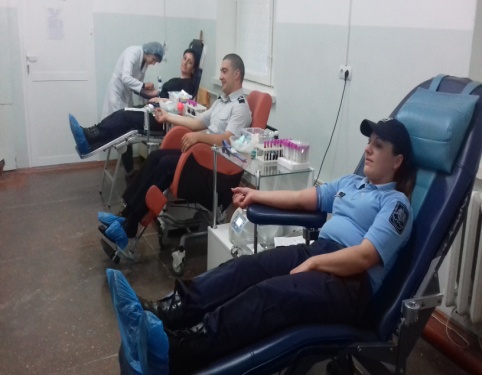 Instituirea proiectului pilot ”Tînărul polițist de frontieră” în raionul Ștefan Vodă
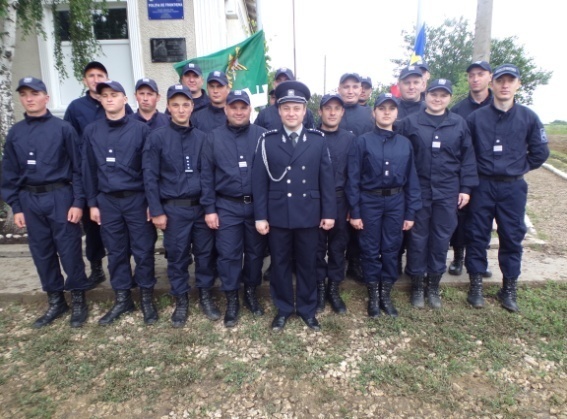 Promovarea imaginii Politiei de Frontieră
Mediatizarea evenimentelor în presă
 (54 articole)
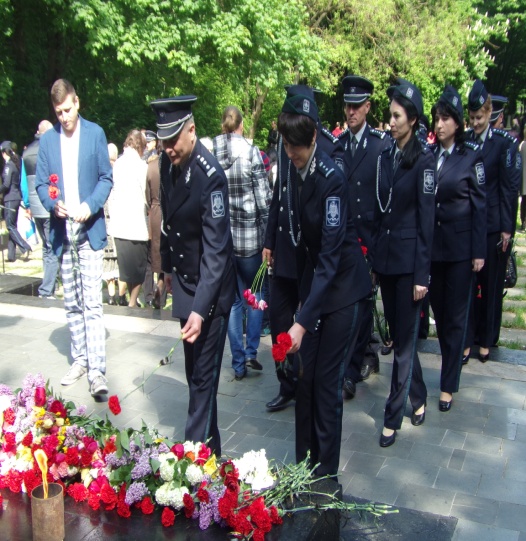 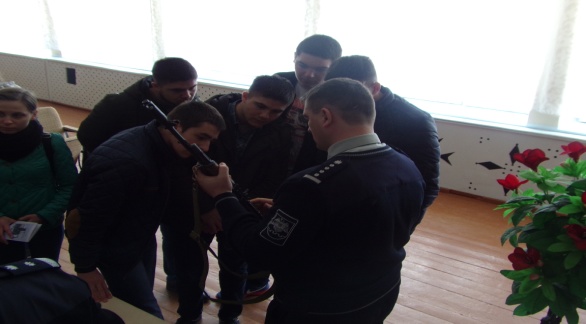 Desfășurarea campaniei de informare, recrutare și selectare în licee
(15 licee)
Organizarea și desfășurarea actelor de caritate și donație
(5 activități)
Desfășurarea sondajelor de opinii
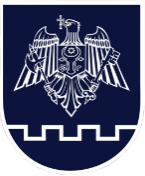 RESURSE UMANE
Instruirea personalului
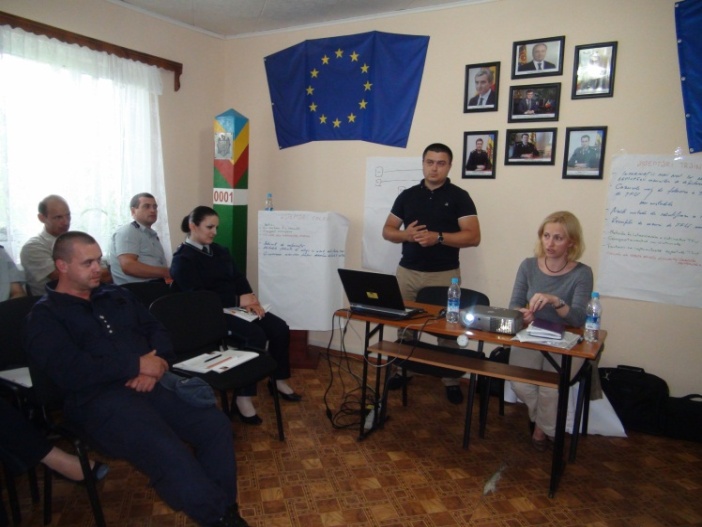 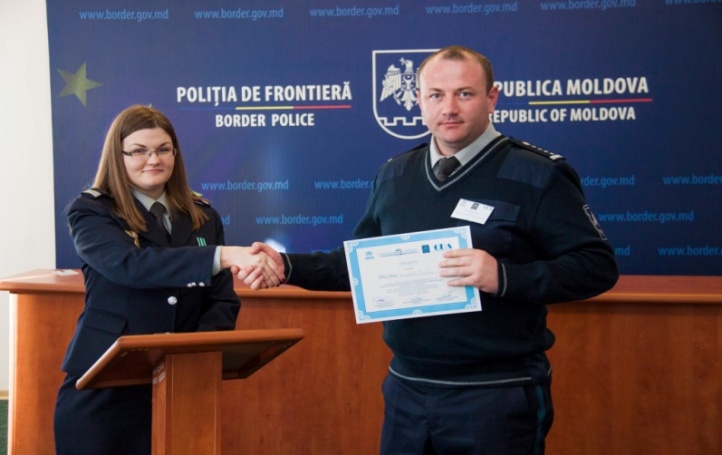 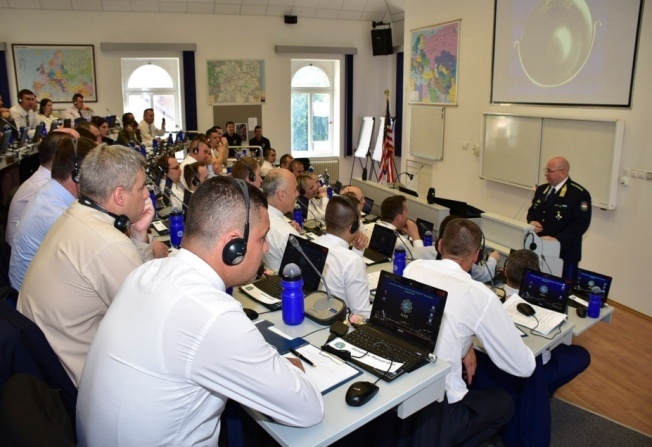 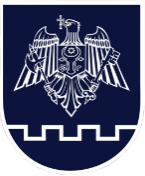 RESURSE UMANE
SPARTACHIADA POLIŢIEI DE FRONTIERĂ locul - II
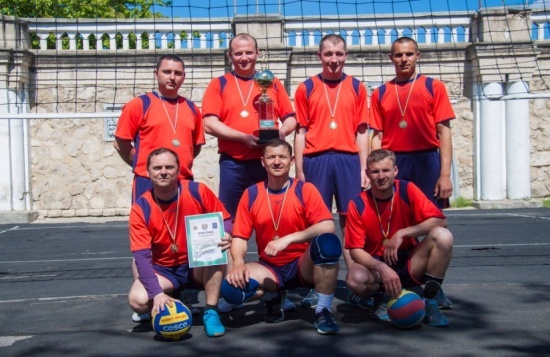 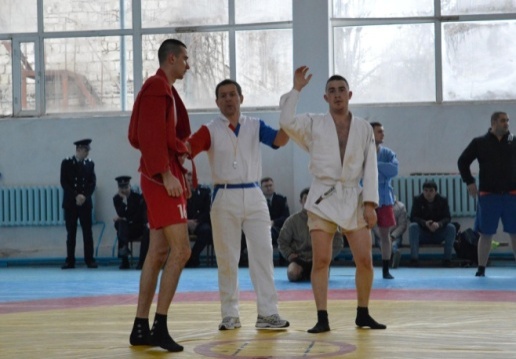 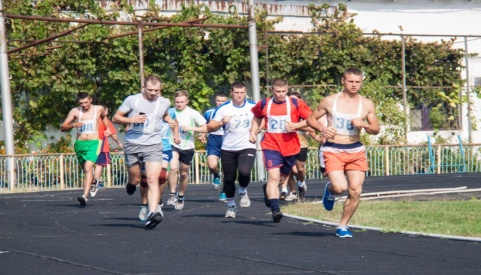 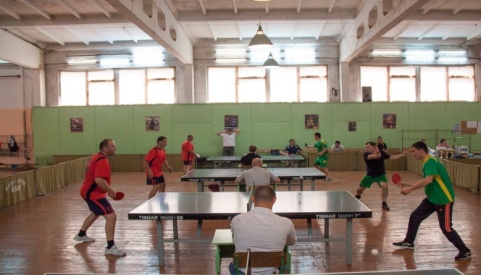 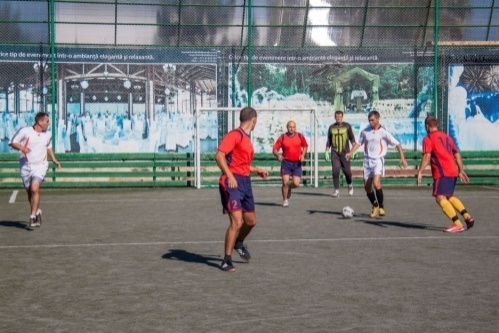 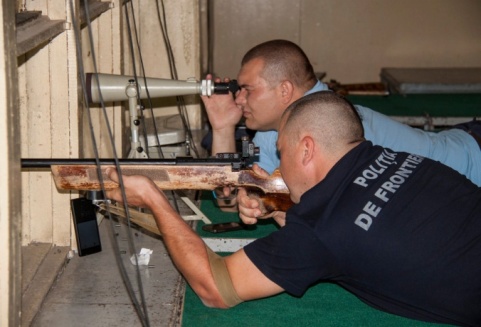 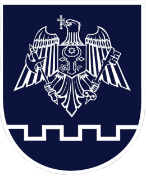 RESURSE UMANE
„CEL MAI BUN ÎN PROFESIE”
locul III      ofițeri cu funcţie de conducere
locul II        ofițeri cu funcţie de execuţie
locul II        subofițeri cu funcţie de execuţie
,,Bereta de Onoare a Poliției de Frontieră”
locotenent Podveşevschii Mihail
locotenent major Haretonenco Sergiu
„Cel mai bun sector al Poliţiei de Frontieră”
„BIATLON CHINOLOGIC-2016”
locul I cel mai bun SPF mixt (SPF „Tudora-1” )
locul II cel mai bun SPF frontiera verde (Volintiri)
locul I  - Biatlon chinologic în cadrul DPF
Individual:
Locul  I, căpitan Radu Sergiu
Locul  II, plutonier Izbaș Alexandru
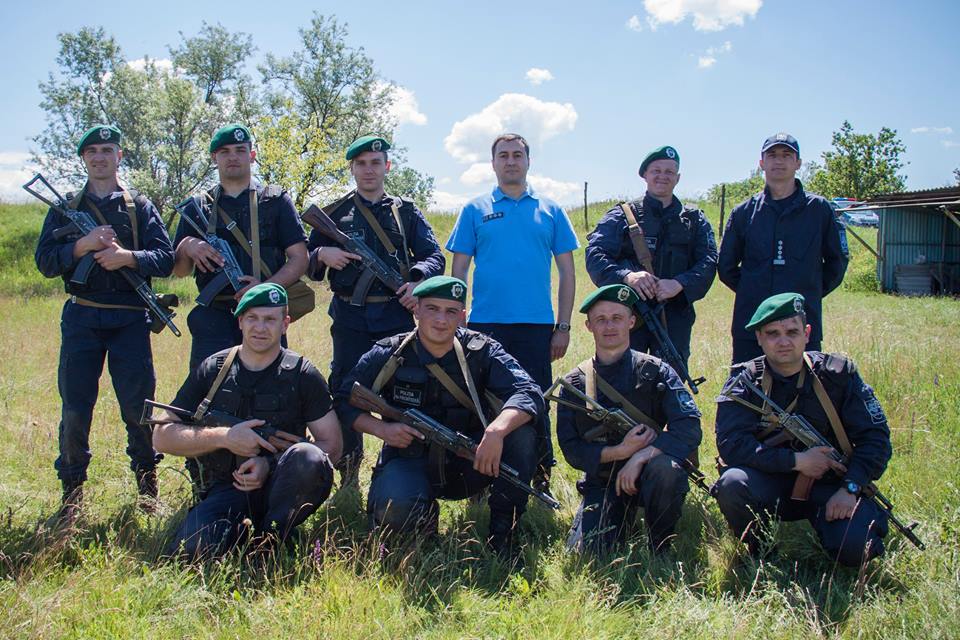 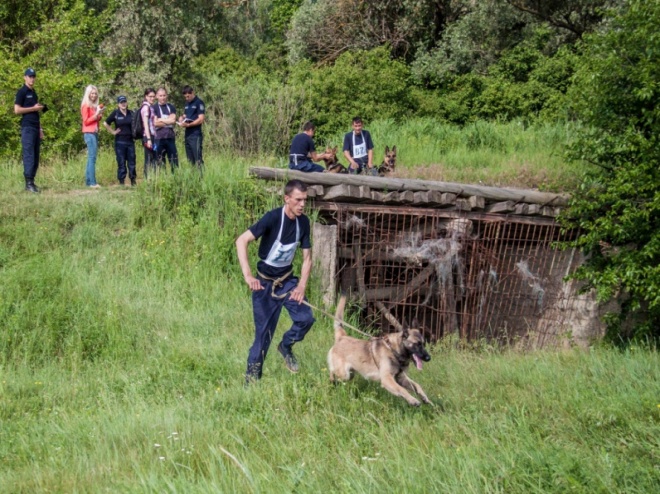 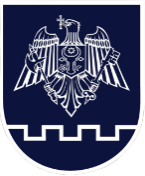 ACTIVITATEA  LOGISTICĂ
Analiza stării edificiilor
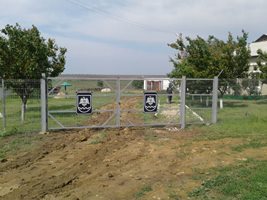 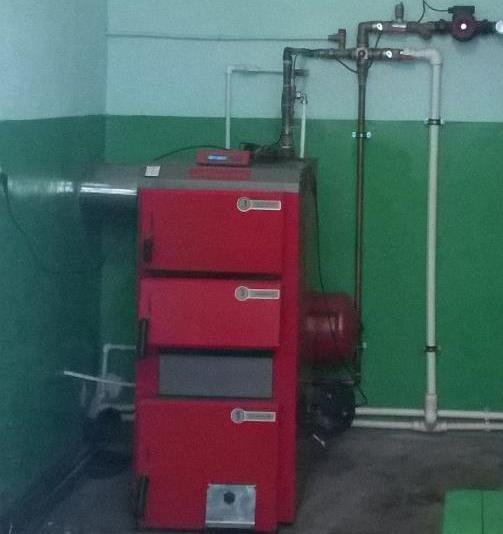 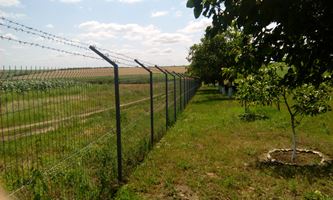 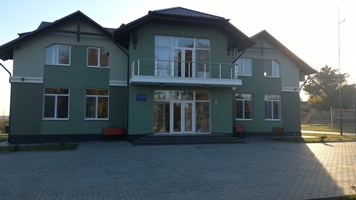 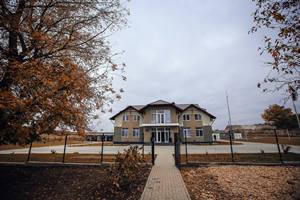 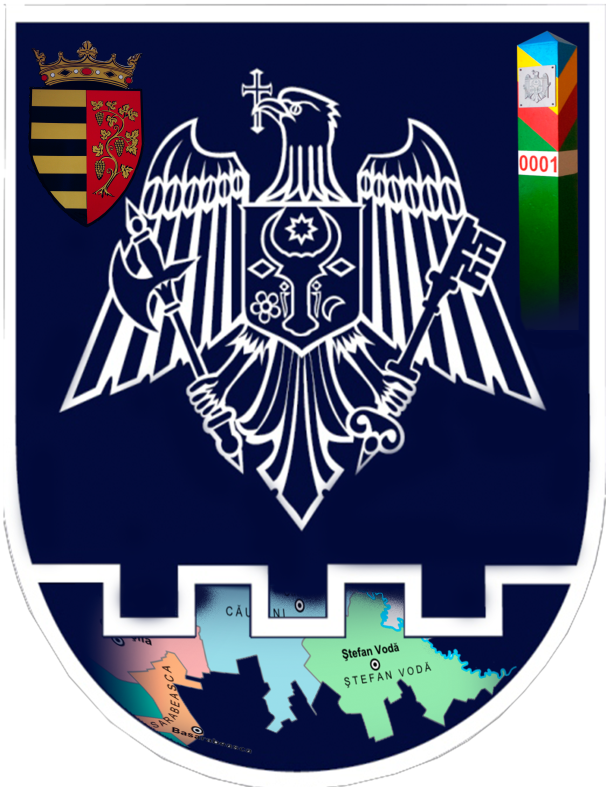 VĂ MULȚUMIM  PENTRU  ATENȚIE!!!